Εργαστήριο Ποιοτικού Ελέγχου και Υγιεινής Τροφίμων
Παρουσίαση εγκαταστάσεων και εξοπλισμού
Xώρος γραφείων
Χώρος Μικροβιολογικού Εργαστηρίου
Χώρος δειγματοληψίας
Με συσκευή ομογενοποίησης stomacher οίκου Seward, και ζυγό ακρίβειας 0,01g
Χώρος αυτόκαυστων
2 αυτόκαυστα 85L (οίκων BIOBASE και ΤUTTNAUER με σύστημα ψύξης) που χρησιμοποιούνται για την παρασκευή μικροβιολογικών υλικών και την θερμική επεξεργασία των αποβλήτων πριν την απόρριψη τους.
Χώρος καθαρισμού σκευών
με εργαστηριακό πλυντήριο MIELE σειράς ΜΙELABOR
Ψυγειοκλίβανοι και επωαστήρια (14 σύνολο)
Για την επώαση καλλιεργειών και την εφαρμογή προγράμματος μεταβαλλόμενων θερμοκρασιών όπου απαιτείται
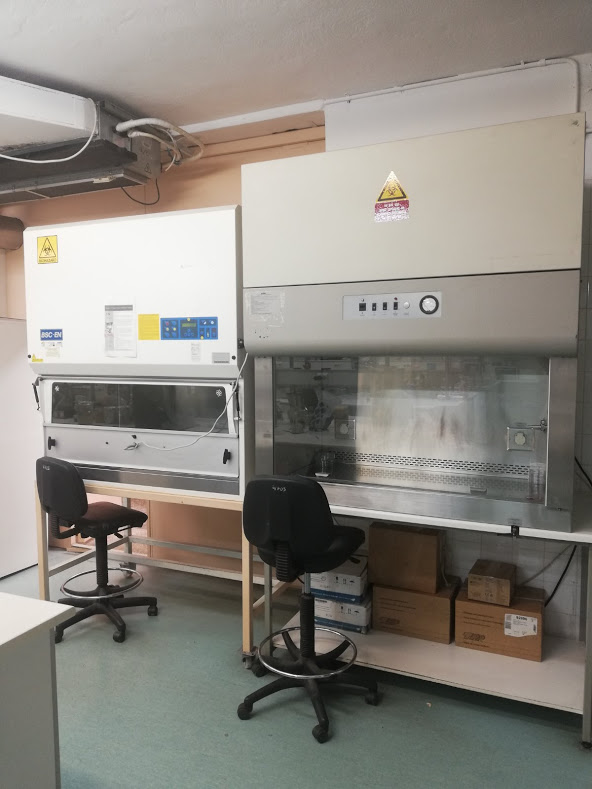 2 θάλαμοι κάθετης νηματικής ροής
των οίκων FASTER και NUAIRE βιοασφάλειας CLASS II
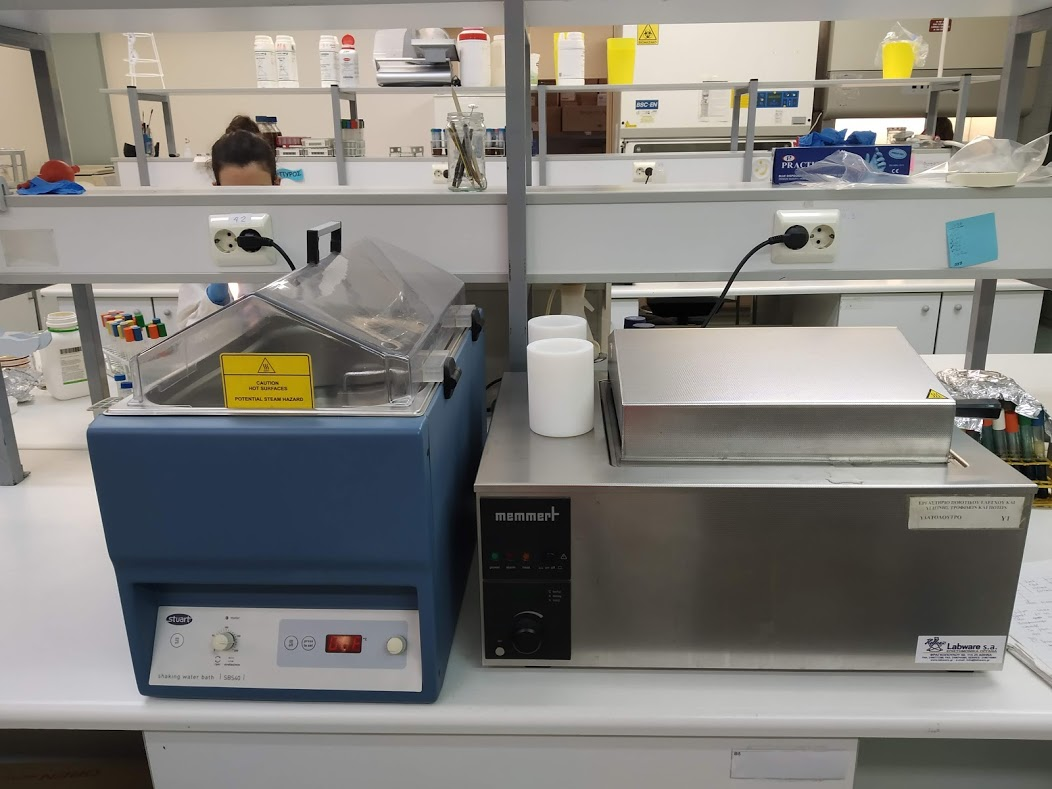 Υδατόλουτρα
Oίκων STUART και MEMMERT με δυνατότητα ανακίνησης φιαλών
Φυγόκεντροι
Ψυχόμενες φυγόκεντροι οίκων HERΕAUS και THERMO FISCHER για σωλήνες από 1,5ml έως 400ml
Στερεοσκόπιο και μικροσκόπιο
Το μικροσκόπιο οίκου OLYMPUS διαθέτει φακούς 10Χ, 40Χ και 100Χ
Spiral Plater
Αυτόματη εξάπλωση τρυβλίων
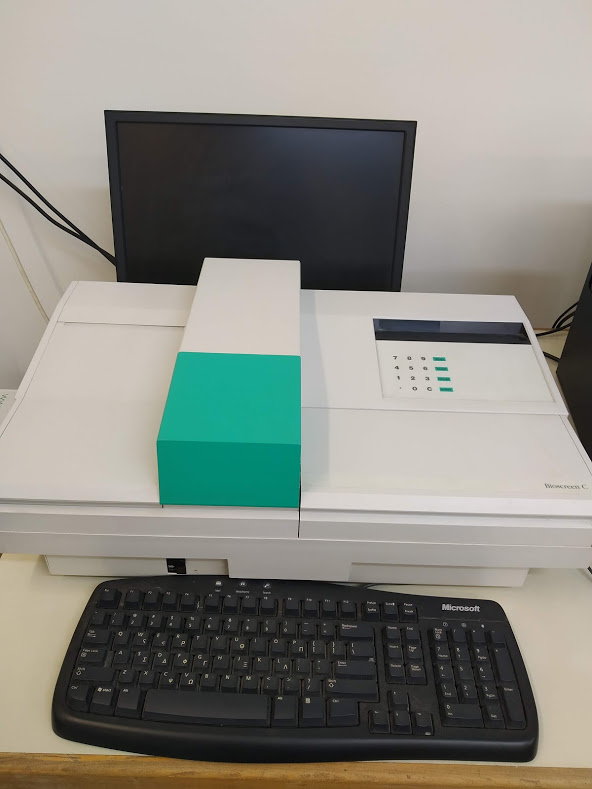 συσκευή Bioscreen C
για την καταγραφή της κινητικής ανάπτυξης μικροοργανισμών
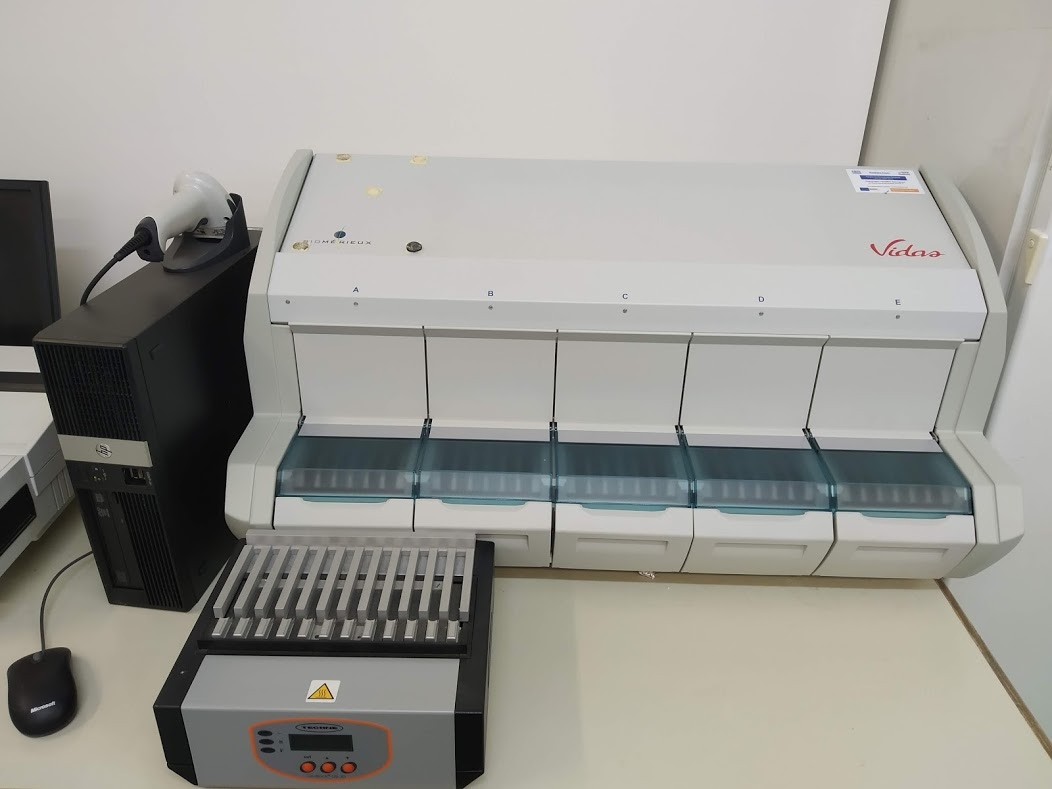 Αναλυτής VIDAS - BIOMERIEUX
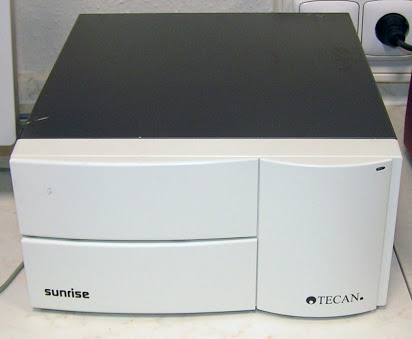 tecan sunrise
φωτόμετρο μικροπλακών ELISA
Μετρητής αποικιών
οίκου INTERSCIENCE με φωτογραφική αναγνώριση αποικιών, και δυνατότητα υπολογισμού cfu/ml  ή g στο αρχικό δείγμα
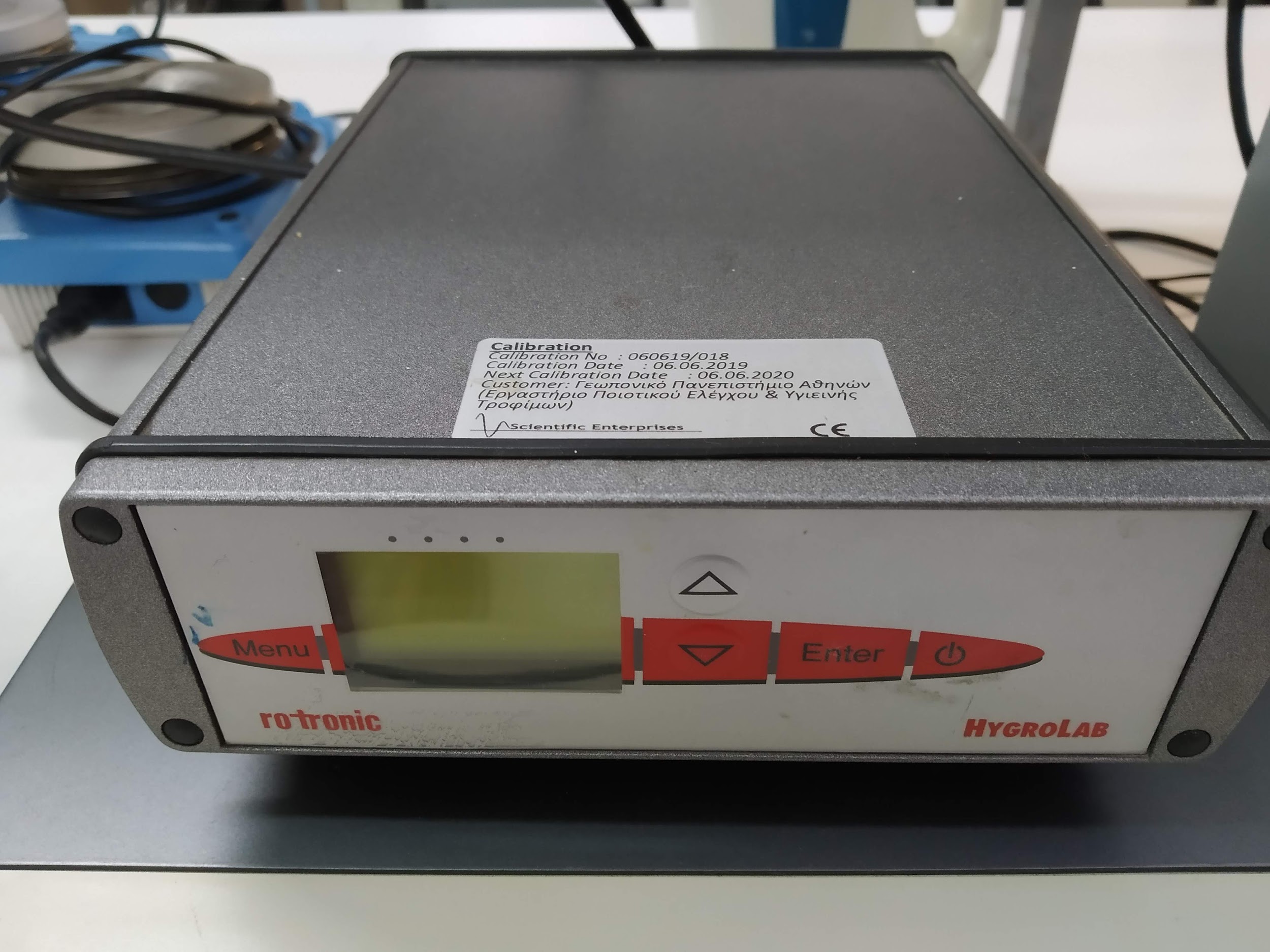 Μετρητής ενεργότητας ύδατος οίκου ROTRONICS
Μικροεξοπλισμός
πιππέτες σταθερού και μεταβλητού όγκου 
θερμαινόμενοι μαγνητικοί αναδευτήρες 
λύχνοι Bunsen
Vortex συσκευές 
ζυγοί με ακρίβεια 0,001g και 0,01g
θερμόμετρα (με ακίδα, υπερύθρων, μεγιστου ελαχίστου) 
υγρασιόμετρα 
χρωματόμετρο χειρός
μετρητής Cl χείρος
Οικιακές συσκευές επεξεργασίας τροφίμων  (κιμαδομηχανή, sclicer, κοπής λαχανικών, cutter)